Duurzame Loopbanen voor Toekomstbestendige Organisaties en Medewerkers
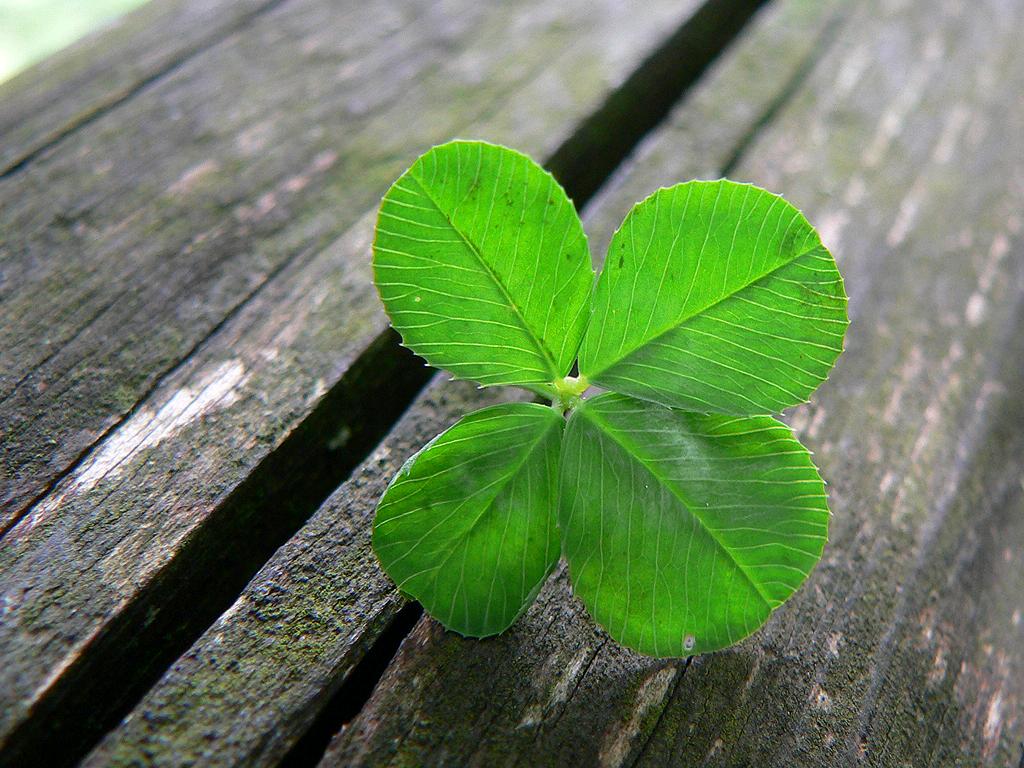 Prof. dr. Ans De Vos
cc: pfarrell95 - https://www.flickr.com/photos/65005341@N03
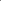 [Speaker Notes: Ans: focus op flexibele loopbanen – gevolgen voor interne / externe arbeidsmarkt
Duurzame inzetbaarheid – bezorgdheid over competenties en loopbanen – opleidingsinspanningen
Nieuwe normaal : anders werken én anders leren
Belang van leercultuur voor toekomstbestendigheid]
Productief
Werk
Sterktes benutten
Toekomstbestendige competenties
Geconnecteerd
Betrokken bij de job en de organisatie
Verbonden in doel en waarden
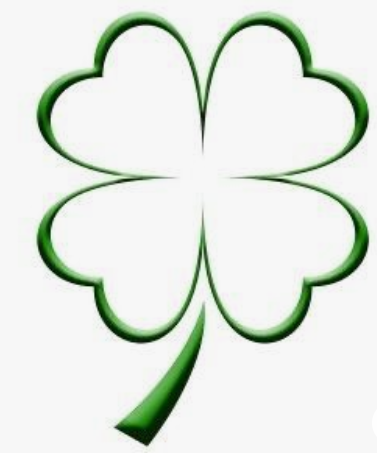 Duurzame 
Loopbaan
Gezond
Werkbaar werk 
Aandacht voor mentaal welzijn
Fysieke gezondheid
Tevreden
Zinvol werk
Engagement
Loopbaanperspectief
Macro- meso – micro:
AM als geheel
In ondernemingen
Voor elk individu
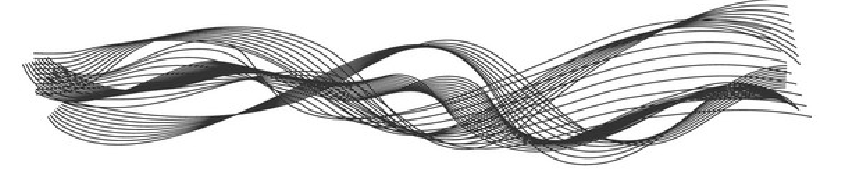 [Speaker Notes: Vier indicatoren van duurzame loopbanen
Invulling op 3 niveaus
Naast de invulling op niveau arbeidsmarkt op de slide (macroniveau – vraagt om daadkrachtig beleid) ook perspectief van
Werkgevers (mesoniveau) – en hun vertegenwoordigers: productieve arbeidspopulatie, toekomstbestendige medewerkers, inzetten op werkbaar werk en tegengaan van burnout,  verbondenheid met de ondernemingsdoelen en tevreden (retentie) – vraagt om goed werkgeverschap
Werknemers (microniveau) – en hun vertegenwoordigers: sterktes kunnen inzetten om performant te zijn, bijscholing – levenslang leren om inzetbaar te blijven bij huidige of andere werkgevers, connectie tussen persoonlijke waarden / drijfveren en de organisatie, tevreden met jobinhoud en werkcontext en loopbaanperspectief – vraagt om loopbaancompetenties

Drie niveaus – drie actoren – gedeelde verantwoordelijkheid - stakeholderperspectief]
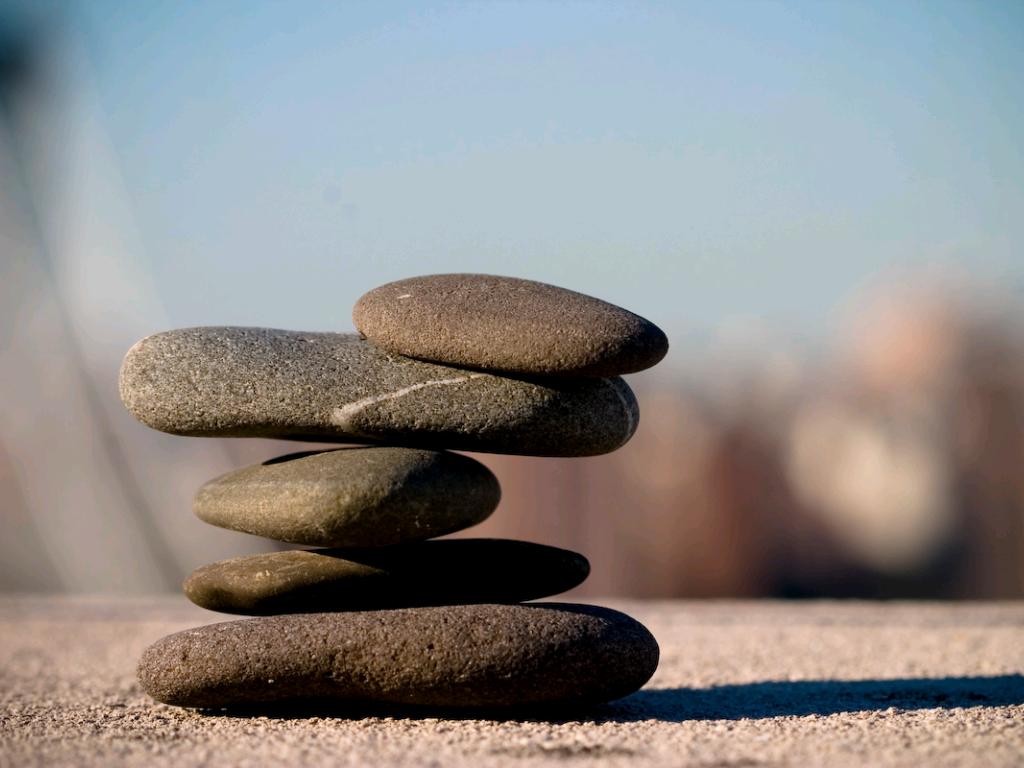 Duurzaam loopbaanbeleid: “employment & employability”
Anticiperen versus reageren
Inclusief versus exclusief
Standaard versus maatwerk
Comfort & competentie versus uitdaging & groei
Ondersteuning versus zelfsturing
Externe arbeidsmarkt
Externe 
arbeidsmarkt
Stopzettingfreelancers/externen
19%  - 20,6%
Stopzettingtijdelijkecontracten 11,8% - 11,7%
Interne 
arbeidsorganisatie
Tijdelijke 
werkloosheid
Bedienden
45,2% - 42,4%
Stopzettinguitzendarbeid19,4% - 20,1%
Arbeiders
28,6% - 21,8%
Percentage bedrijven die dit initiatief nam in april - juni
[Speaker Notes: Freelancers: 27% industrie, 35% ICT
Elders inzetten: 41% gezondheidszorg, 33% openbaar bestuur: hoger in grote bedrijven en cruciale sectoren]
Externe arbeidsmarkt
Externe 
arbeidsmarkt
Stopzettingfreelancers/externen
19%  - 20,6%
Stopzettingtijdelijkecontracten 11,8% - 11,7%
Interne 
arbeidsmarkt
Opnemen
verlof 39,9%  - 41,7%
Tijdelijke 
werkloosheid
Bedienden
45,2% - 42,4%
Werkuren
11,9% - 9,4%
Stopzettinguitzendarbeid19,4% - 20,1%
Arbeiders
28,6% - 21,8%
Percentage bedrijven die dit initiatief nam in april - juni
[Speaker Notes: In maart en april hebben in Vlaanderen 617.945 resp. 730.743 loontrekkenden beroep gedaan op tijdelijke werkloosheid (Figuur 160). Dat is 26% resp. 31% van het totaal (exclusief ambtenaren). In België schommelden de cijfers rond 1 miljoen loontrekkenden, 35%.]
Plannen voor aanwerving / ontslag
37% verwacht dat door crisis war for talent afneemt
[Speaker Notes: Aanwerving: 60% in cruciale sectoren, 20% in risico – veel minder in kleine (-10 wnrs) bedrijven aanwerving zoals voorheen
Vooral de grotere bedrijven blijven aanwerven, zij het minder dan voorzien vaak
Aanwervingsstop in 60% risicosectoren; 72% kleine bedrijven
Ontlaan: Risicosectoren 60% zegt ne, cruciale sectoren 68% zegt nee; weinig ontslagplannin in de kleinste ondernemingen, maar vooral in KMO’s 10-200 wnrs. De +200 scoren dan weer hoger dan gemiddelde op geplande ontslagen los van corona
Wel doorcrisis: 12% in cruciale, 20% in risico
Wel sowieso: allemaal wat hetzelfde]
Plannen voor externe flexibiliteit
[Speaker Notes: Hier conclusie duurzame loopbanen voor mensen die niet op je payroll staan]
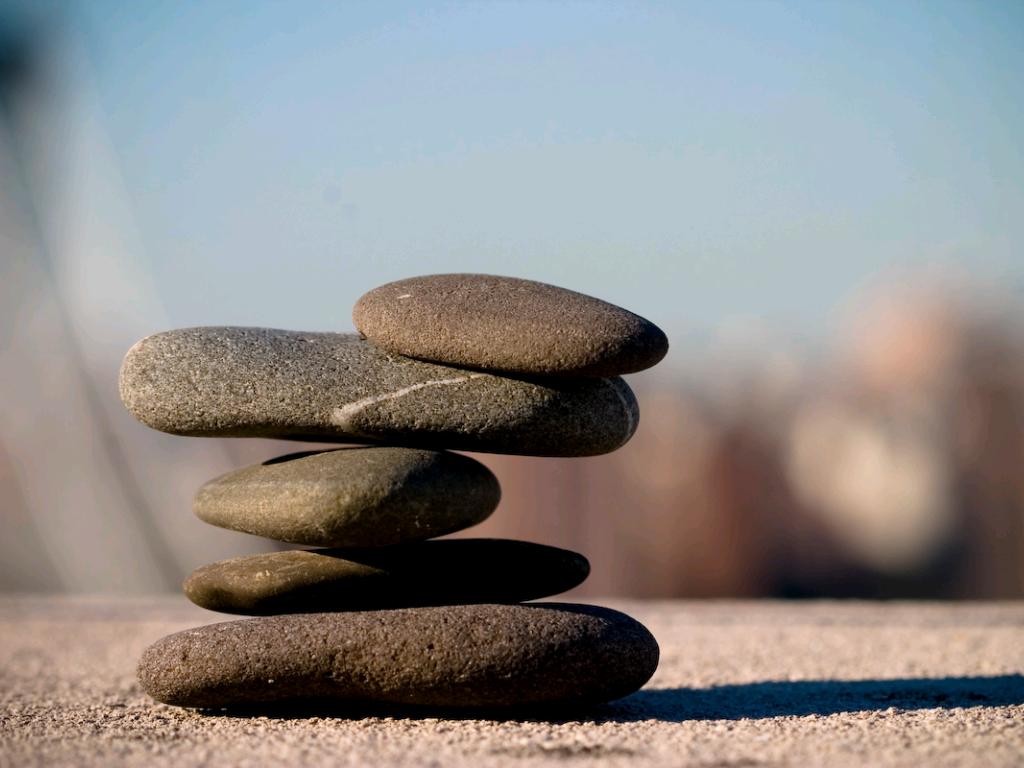 Duurzaam loopbaanbeleid: “employment & employability”
Anticiperen versus reageren
	LT gevolgen van ad hoc beslissingen (kostenbesparingen) nu (op 3 	niveaus)
	Reeds voor de crisis: 1/3 organisaties geen workforce planning strategie
Inclusief versus exclusief
	Maatschappelijk risico van het externaliseren van HR-problemen
Standaard versus maatwerk
	Vermijd dat bepaalde groepen uit het vizier vallen
	Loopbaanbeleid stopt niet bij nakend ontslag: focus op werk-werk transities
 Comfort & competentie versus uitdaging & groei
	Survey 2018: 1/5 freelancers was bezig met verbreding inzetbaarheid
	Wat leren mensen in tijdelijke werkloosheid? 
Ondersteuning versus zelfsturing
	Meer onafhankelijke loopbanen maken belang van loopbaancompetenties extra kritisch
Interne arbeidsmarkt
Externe 
arbeidsmarkt
Stopzettingfreelancers/externen
20,6%
Stopzettingtijdelijkecontracten 11,7%
Interne 
arbeidsmarkt
Thuiswerk
Bedienden 83,9% - 86,4%
Arbeiders 4,8% - 5,2%
Werk 
Aanpassen
24,2% - 28,8%
Opnemen
verlof 41,7%
Digitalisering
werk 37,2% - 48,6%
Alternatieve opdrachten
18,8% - 27,3%
Elders 
inschakelen
18,6% - 26,8%
Tijdelijke 
werkloosheid
Bedienden
42,4%
Werkuren
9,4%
Stopzettinguitzendarbeid20,1%
Arbeiders
21,8%
Percentage bedrijven die dit initiatief nam in april - juni
[Speaker Notes: Freelancers: 27% industrie, 35% ICT
Elders inzetten: 41% gezondheidszorg, 33% openbaar bestuur: hoger in grote bedrijven en cruciale sectoren]
Manier van werken verandert: Telewerk
Het gaat om meer dan een andere manier van werken
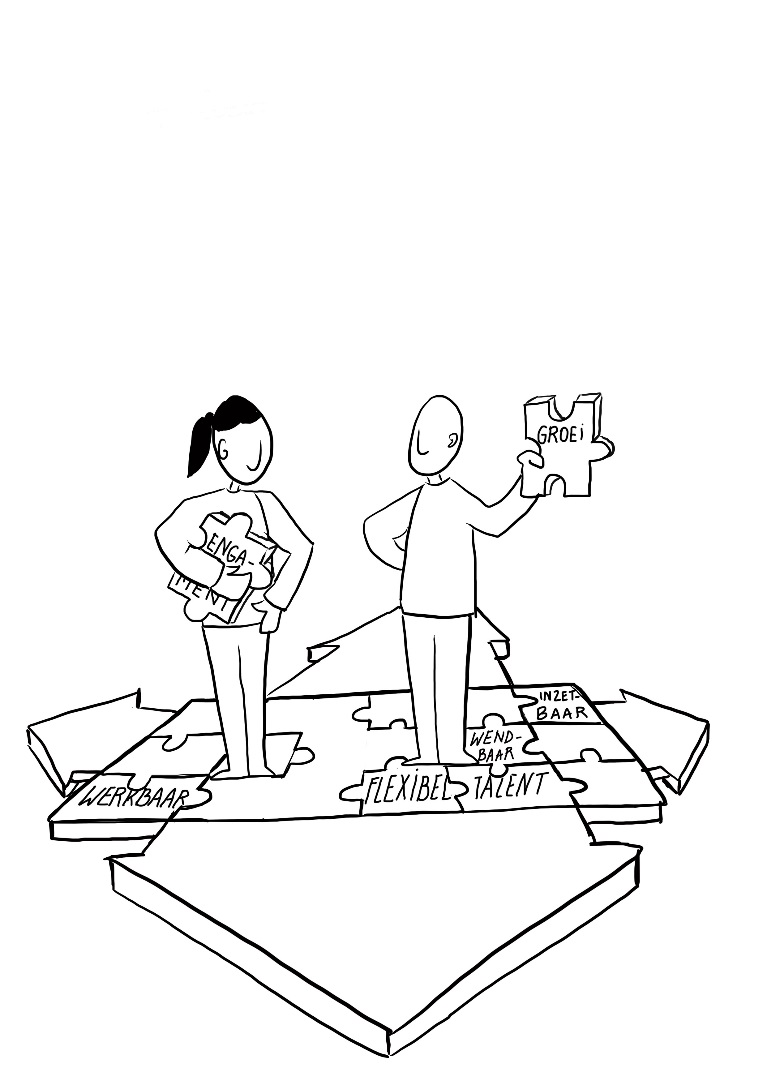 Anticiperen versus reageren
In 26,8% van de organisaties zijn medewerkers intern elders ingeschakeld
27,3% voerde alternatieve taken uit
Bij 48,6% werd ingezet op digitalisering van het werk

19%: “Het organiseren van het werk op een zodanige manier dat medewerkers hun vaardigheden goed kunnen (blijven) benutten loopt niet zo vlot”

Opleiding onder druk: bij 18% geannuleerd
Er wordt snel geschakeld qua manier van opleiding
Anticiperen versus reagerenVaardigheden voor de Toekomst
Welke van deze vaardigheden zullen het belangrijkst worden om de komende vijf jaar goed te blijven presteren?
Respons leidinggevenden (over hun medewerkers) en werknemers. Onderzoek AMS - De Tijd / L’Echo febr. 2020
13 |
Waarin opleiden?
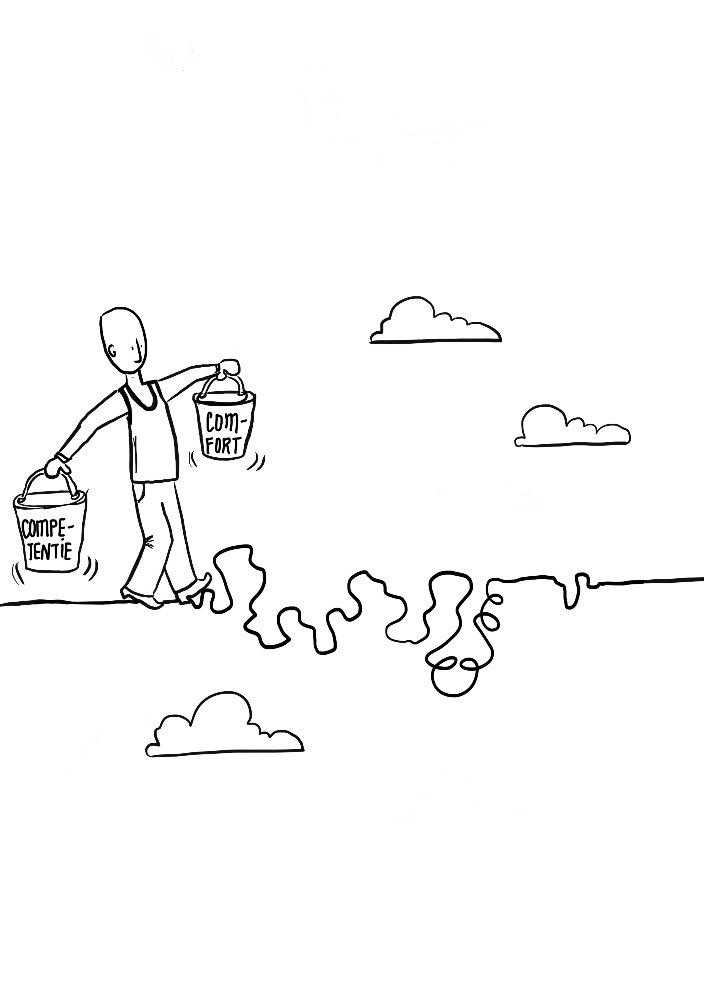 Competentie- en loopbaanontwikkeling gaan hand in hand
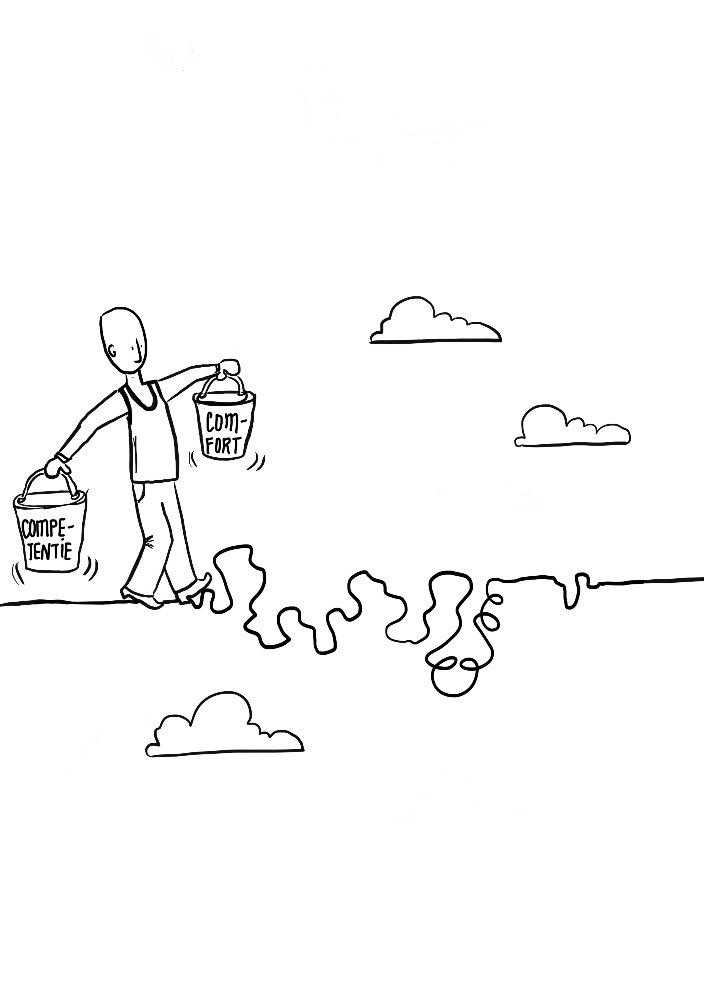 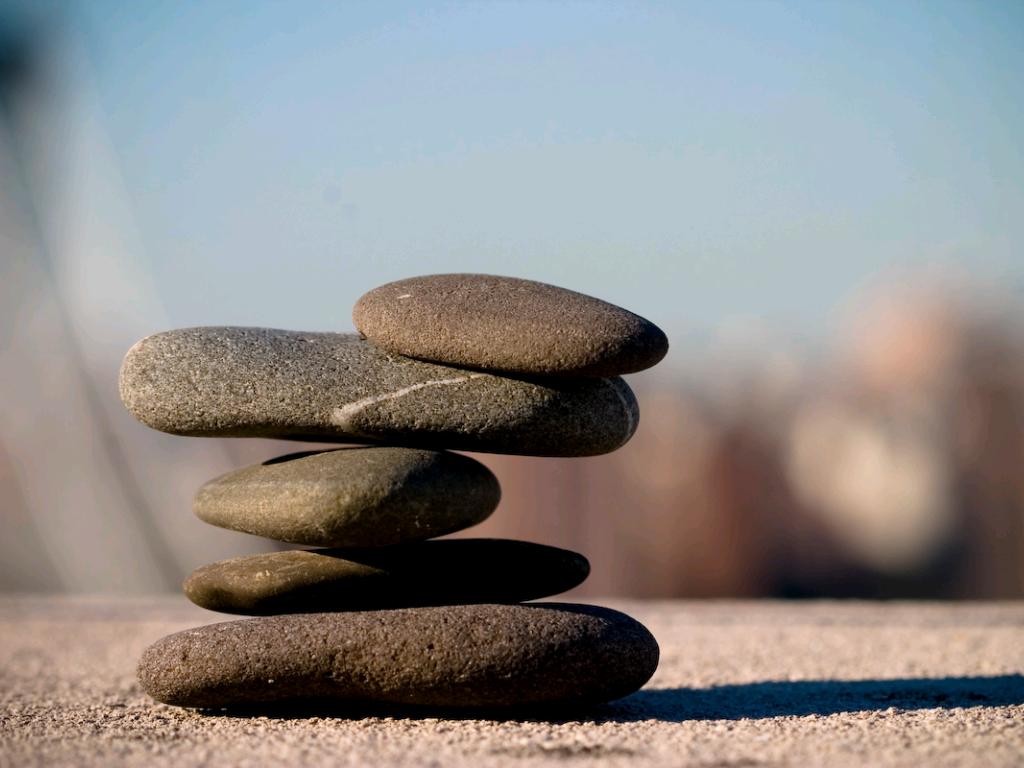 Duurzaam loopbaanbeleid: “employment & employability”
Anticiperen versus reageren
	Omzetten van crisismaatregelen in beleid: Welke competenties blijken kritisch?
	Opmaken inzetbaarheidsplan
Inclusief versus exclusief
	Welke doelgroepen vergen extra aandacht
Standaard versus maatwerk
	Diversiteit aan jobs en werkvormen vraagt aangepaste focus
	n=1 meer dan ooit
 Comfort & competentie versus uitdaging & groei
	Leercurve benoemen van de voorbije maanden – doorbreken loopbaanimmobiliteit
	Dynamic capabilities en innovatiekracht worden bepaald door leervermogen van 	mensen	
Ondersteuning versus zelfsturing
	Loopbaancompetenties trigger je door in dialoog te gaan
Transformaties verankeren
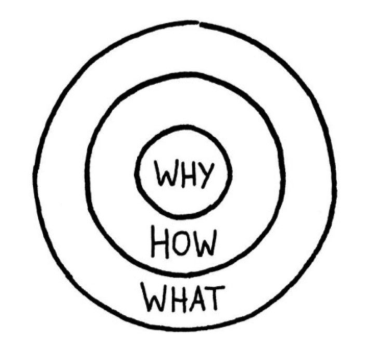 Verandert de crisis onze bestaansreden als organisatie?

Op welke vlakken zijn er blijvende veranderingen?
In wat we doen
In de middelen die we hebben
In onze stakeholders

Hoe verandert dit het werk?
Hoe we werken
Wat we doen
Via welke manieren van samenwerking

Wat leren we van de voorbije maanden over onze slagkracht als organisatie / team / individu?

Wat is nodig om de organisatie én medewerkers toekomstbestendig te maken?
[Speaker Notes: Starten met slide keien

Spanningsveld KT-LT
Ook bij flexibele schil.
Eerder onderzoek: 

Flex workers: des te belangrijker om in te zetten op loopbaancompetenties: mensen moeten voor hun eigen loopbaan kunnen instaan
Bij 1 op 3 is flex werk deel van workforce planning strategie
Reden: flexibiliteit, expertise, kost, snelheid  gevaar wendbaarheid enkel in de flexibele schil te steken


Wat paradoxale van de crisis: in tijden daarvoor bezig de toekomst max te voorspellen, FoW gedachte o.a. Voor loopbanen, competenties voor de toekomst, en bezig zijn over belang van LLL, talentonwikkeling, future proof zijn en ook loopbaancompetenties.
“iedereen aan boord” – “alle hens aan dek”
Nu lijkt het alle hens aan dek om hoofd boven water te houden, snel mensen verplaatsen etc – biedt enorme leerkansen maar pakken we die ook?
Voor flexibel talent: flexibiliteit, inhoud interessanter,  maar ook deel uit noodzaak

Whilst 70% is optimistic about future assignments for the same work with their current clients, 62% is
optimistic about obtaining the same type of assignments elsewhere, and only 53% believe they could
easily get assignments or projects that differ from what they are currently doing. When taking a look
at their more distal future, 62% feels capable of continuing their current type of work until retirement.]
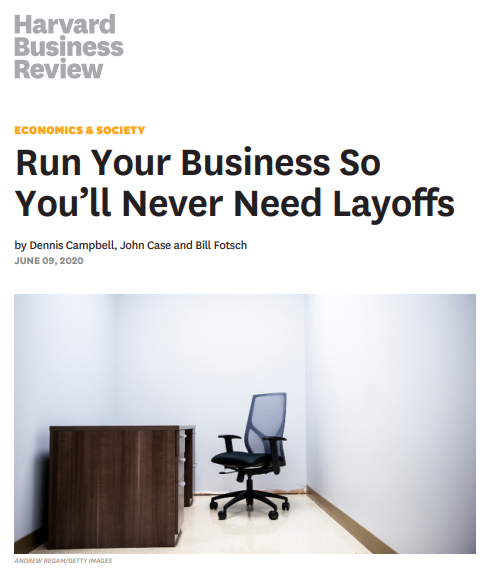 “The real difference is the way the no-layoff contingent views its employees: as trusted partners rather than as easily disposable assets. Even now, in the middle of the crisis, a company that seeks out ideas rather than handing out pink slips may find that it doesn’t need to let people go after all.”